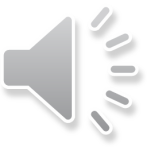 2019
Literary refreshing ppt
Your content to play here, or through Your copy, paste in this box, and select only the text. Your content to play here, or through Your copy, paste in this box, and select only the text.
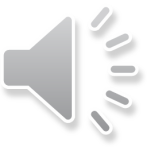 [Speaker Notes: For more templates, please follow: https://haosc.taobao.com]
Objective
Days in the fingers of the passing of no sound, at this time need to go back to sum up, suddenly realize the rush of the day. This year, with the support and help of company leaders and colleagues, I adapted to my work more quickly. Looking back on this period of work, I have made great progress in thought and work, and have grown a lot, but I am also soberly aware of my shortcomings. First of all, in the industry learning is far from enough, to do a good job, we must go deep into the business, experience the customer's psychology and industry dynamics. Technical improvements have yet to be learned. When the new year comes, I'll do it well.2019Annual personal work plan, and strive to do a better job.
CONTENTS
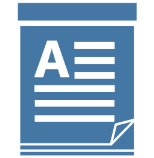 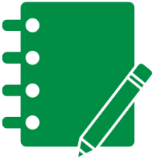 Title bar
Title bar
Title bar
Title bar
Title bar
Title bar
Add text here, add text here, add text here to add text here
01
Title bar Text
Click Enter title
Click Enter title
All text can be changed at will to your text content mouse Click to modify the place
All text can be changed at will to your text content mouse Click to modify the place
Click Enter title
Click Enter title
All text can be changed at will to your text content mouse Click to modify the place
All text can be changed at will to your text content mouse Click to modify the place
Click Enter title
Click Enter title
All text can be changed at will to your text content mouse Click to modify the place
All text can be changed at will to your text content mouse Click to modify the place
Title bar Text
459,769K
459,769K
459,769K
459,769K
459,769K
Click here to add a subtitle or a detailed text description
Click here to add a subtitle or a detailed text description
Click here to add a subtitle or a detailed text description
Click here to add a subtitle or a detailed text description
Click here to add a subtitle or a detailed text description
Title bar Text
Add subtitle
Add subtitle
Add subtitle
Add subtitle
459,769K
459,769K
459,769K
459,769K
Add a detailed text description here, which is recommended to be relevant to the title and in line with the overall language style
Add a detailed text description here, which is recommended to be relevant to the title and in line with the overall language style
Add a detailed text description here, which is recommended to be relevant to the title and in line with the overall language style
Add a detailed text description here, which is recommended to be relevant to the title and in line with the overall language style
Title bar Text
01
Global Business
Global Business
Global Business
Global Business
Add a detailed text description here, suggested to be relevant to the title and in line with the overall language style, the language description as concise and vivid as possible.
Add a detailed text description here, suggested to be relevant to the title and in line with the overall language style, the language description as concise and vivid as possible.
Add a detailed text description here, suggested to be relevant to the title and in line with the overall language style, the language description as concise and vivid as possible.
Add a detailed text description here, suggested to be relevant to the title and in line with the overall language style, the language description as concise and vivid as possible.
02
03
04
Title bar Text
Add a detailed text description here, suggested to be relevant to the title and in line with the overall language style, the language description as concise and vivid as possible. Try to keep the word count on each page of the slide200Within the word, according to the statistics per page slide of the best control in the5Within minutes.
Title bar Text
02
01
Add subtitle
Add subtitle
Add subtitle
Add subtitle
Add a detailed text description here, suggested to be relevant to the title and in line with the overall language style, the language description as concise and vivid as possible.
Add a detailed text description here, suggested to be relevant to the title and in line with the overall language style, the language description as concise and vivid as possible.
Add a detailed text description here, suggested to be relevant to the title and in line with the overall language style, the language description as concise and vivid as possible.
Add a detailed text description here, suggested to be relevant to the title and in line with the overall language style, the language description as concise and vivid as possible.
Add subtitle
Add subtitle
03
04
Add subtitle
Add subtitle
Add a detailed text description here, suggested to be relevant to the title and in line with the overall language style, the language description as concise and vivid as possible. Try to keep the word count on each page of the slide200Within the word, according to the statistics per page slide of the best control in the5Within minutes.
Title bar
Add text here, add text here, add text here to add text here
02
Title bar Text
01
02
03
04
Architecture
Analysis
Perfect
Reconstruction
Add a detailed text description here, suggested to be relevant to the title and in line with the overall language style, the language description as concise and vivid as possible. Try to keep the word count on each page of the slide200Within the word, according to the statistics per page slide of the best control in the5Within minutes.
Title bar Text
Work experience
Personal profiles
Add a detailed text description here, suggested to be relevant to the title and in line with the overall language style, the language description as concise and vivid as possible.


Add a detailed text description here, suggested to be relevant to the title and in line with the overall language style, the language description as concise and vivid as possible.
Professional skills  01 80%
Professional skills  02 60%
Professional skills  01 70%
John doe
Chief Consultant
Professional skills  01 90%
Add a detailed text description here, suggested to be relevant to the title and in line with the overall language style, the language description as concise and vivid as possible.
Add a detailed text description here, suggested to be relevant to the title and in line with the overall language style, the language description as concise and vivid as possible.
Title bar Text
Project Product Development

Add a detailed text description here, suggested to be relevant to the title and in line with the overall language style, the language description as concise and vivid as possible.

Add a detailed text description here, suggested to be relevant to the title and in line with the overall language style, the language description as concise and vivid as possible.
Add a title 01
Title
Add a title 02
Title
Add a title 03
Title
Add a title 04
Add a detailed text description here, suggested to be relevant to the title and in line with the overall language style, the language description as concise and vivid as possible. Try to keep the word count on each page of the slide200Within the word, according to the statistics per page slide of the best control in the5Within minutes.
Title bar Text
All text can be changed to your text content at will
All text can be changed to your text content at will
All text can be changed to your text content at will
All text can be changed to your text content at will
All text can be changed to your text content at will
All text can be changed to your text content at will
Title bar Text
Add subtitle 04
Add subtitle 03
Add subtitle 02
Add subtitle 01
Add a detailed text description here, suggested to be relevant to the title and in line with the overall language style, the language description as concise and vivid as possible.
Add a detailed text description here, suggested to be relevant to the title and in line with the overall language style, the language description as concise and vivid as possible.
Add a detailed text description here, suggested to be relevant to the title and in line with the overall language style, the language description as concise and vivid as possible.
Add a detailed text description here, suggested to be relevant to the title and in line with the overall language style, the language description as concise and vivid as possible.
APP Design
Add a detailed text description here, which is recommended to be relevant to the title and in line with the overall language style
Title bar Text
Add a detailed text description here, suggested to be relevant to the title and in line with the overall language style, the language description as concise and vivid as possible. Try to keep the word count on each page of the slide200Within the word, according to the statistics per page slide of the best control in the5Within minutes.
Enter your chart description text here
Enter your chart description text here
Enter your chart description text here
Enter your chart description text here
Title bar Text
Please enter the title here
Please enter the title here
Please enter the title here
All text can be changed at will to your text content mouse Click to modify the place
All text can be changed at will to your text content mouse Click to modify the place
All text can be changed at will to your text content mouse Click to modify the place
Please enter the title here
All text can be changed at will to your text content mouse Click to modify the place
Title bar Text
APP Design
Add a detailed text description here, which is recommended to be relevant to the title and in line with the overall language style
APP Design
Add a detailed text description here, which is recommended to be relevant to the title and in line with the overall language style
APP Design
Add a detailed text description here, which is recommended to be relevant to the title and in line with the overall language style
APP Design
Add a detailed text description here, which is recommended to be relevant to the title and in line with the overall language style
Title bar
Add text here, add text here, add text here to add text here
03
Title bar Text
Click Enter title
All text can be changed at will to your text content mouse Click to modify the place
Click Enter title
All text can be changed at will to your text content mouse Click to modify the place
Click Enter title
All text can be changed at will to your text content mouse Click to modify the place
Click Enter title
Click Enter title
All text can be changed at will to your text content mouse Click to modify the place
All text can be changed at will to your text content mouse Click to modify the place
Title bar Text
01
Add a title
Click here to add a subtitle or a detailed text description
03
04
Add a title
Add a title
Add a title
02
122,584
Click here to add a subtitle or a detailed text description
Click here to add a subtitle or a detailed text description
Click here to add a subtitle or a detailed text description
122,584
Add a detailed text description here, suggested to be relevant to the title and in line with the overall language style, the language description as concise and vivid as possible. Try to keep the word count on each page of the slide200Within the word, according to the statistics per page slide of the best control in the5Within minutes.
Title bar Text
Strategy
Costumer
Analyze
Product
It doesn't make any sense to click to change the content of your text below
It doesn't make any sense to click to change the content of your text below
It doesn't make any sense to click to change the content of your text below
It doesn't make any sense to click to change the content of your text below
Title bar Text
Enter a title
Enter a title
Enter a title
Enter a title
All text can be changed to your text content at will
All text can be changed to your text content at will
All text can be changed to your text content at will
Enter a title
Enter a title
Enter a title
Enter a title
All text can be changed to your text content at will
All text can be changed to your text content at will
All text can be changed to your text content at will
All text can be changed to your text content at will
Title bar Text
95%
Add a title
75%
Add a detailed text description here, suggested to be relevant to the title and in line with the overall language style, the language description as concise and vivid as possible.
55%
25%
Add a title
Add a detailed text description here, suggested to be relevant to the title and in line with the overall language style, the language description as concise and vivid as possible.
Title bar
Add text here, add text here, add text here to add text here
04
Title bar Text
Please enter the content here

Please enter the content here
Please enter the content here

Please enter the content here
Please enter the content here

Please enter the content here
Please enter the content here

Please enter the content here
Please enter the content here

Please enter the content here
Please enter the content here

Please enter the content here
Please enter the content here

Please enter the content here
Title bar Text
Click Enter title
Click Enter title
All text can be changed to your text content at will
All text can be changed to your text content at will
Click Enter title
Click Enter title
All text can be changed to your text content at will
All text can be changed to your text content at will
Title bar Text
Add a subtitle

Add a detailed text description here, suggested to be relevant to the title and in line with the overall language style, the language description as concise and vivid as possible.

Add a detailed text description here, suggested to be relevant to the title and in line with the overall language style, the language description as concise and vivid as possible.
02
04
Add subtitle
Add subtitle
Add subtitle
Add subtitle
Click here to add a subtitle or a detailed text description
Click here to add a subtitle or a detailed text description
Click here to add a subtitle or a detailed text description
Click here to add a subtitle or a detailed text description
01
03
Title bar Text
Architecture
Perfect
Analysis
Reconstruction
Add a detailed text description here, suggested to be relevant to the title and in line with the overall language style, the language description as concise and vivid as possible. Try to keep the word count on each page of the slide200Within the word, according to the statistics per page slide of the best control in the5Within minutes.
Title bar Text
Add a title
Add a title
Add a title
Add a title
Add a detailed text description here
Add a detailed text description here
Add a detailed text description here
Add a detailed text description here
2
1
Add a title
Add a title
Add a detailed text description here
Add a detailed text description here
4
3
Add a title
Add a title
Add a detailed text description here
Add a detailed text description here
6
5
8
7
Add a detailed text description here, suggested to be relevant to the title and in line with the overall language style, the language description as concise and vivid as possible. Try to keep the word count on each page of the slide200Within the word, according to the statistics per page slide of the best control in the5Within minutes.
Title bar
Add text here, add text here, add text here to add text here
05
Title bar Text
01
02
03
04
Add subtitle
Add subtitle
Add subtitle
Add subtitle
Click here to add a subtitle or a detailed text description
Click here to add a subtitle or a detailed text description
Click here to add a subtitle or a detailed text description
Click here to add a subtitle or a detailed text description
Add a detailed text description here, suggested to be relevant to the title and in line with the overall language style, the language description as concise and vivid as possible. Try to keep the word count on each page of the slide200Within the word, according to the statistics per page slide of the best control in the5Within minutes.
Title bar Text
03Title text
Please enter the content please enter the text content please enter the content please enter the text content please enter the text
01Title text
02Title text
Please enter the content please enter the text content please enter the content please enter the text content please enter the text
Please enter the content please enter the text content please enter the content please enter the text content please enter the text
Title bar Text
Add a title
18%
Click Add Text
Add a title
23%
Click Add Text
Add a title
38%
Click Add Text
Add a title
57%
Click Add Text
Title bar Text
01
02
03
Add subtitle 01
Add subtitle 02
Add subtitle 03
Add a detailed text description here, which is recommended to be relevant to the title and in line with the overall language style
Add a detailed text description here, which is recommended to be relevant to the title and in line with the overall language style
Add a detailed text description here, which is recommended to be relevant to the title and in line with the overall language style
04
05
06
Add subtitle 04
Add subtitle 05
Add subtitle 06
Add a detailed text description here, which is recommended to be relevant to the title and in line with the overall language style
Add a detailed text description here, which is recommended to be relevant to the title and in line with the overall language style
Add a detailed text description here, which is recommended to be relevant to the title and in line with the overall language style
Add a detailed text description here, suggested to be relevant to the title and in line with the overall language style, the language description as concise and vivid as possible. Try to keep the word count on each page of the slide200Within the word, according to the statistics per page slide of the best control in the5Within minutes.
Title bar Text
Add a title
Add a title
Add a title
Add a title
Add a title
Click here to add a subtitle
Click here to add a subtitle
Click here to add a subtitle
Click here to add a subtitle
Click here to add a subtitle
2016
2018
2015
2017
2019
Title bar Text
Add a title
Add a title
Add a title
Add a title
Add a title
Click here to add a subtitle
Click here to add a subtitle
Click here to add a subtitle
Click here to add a subtitle
Click here to add a subtitle
2015
2016
2017
2018
2019
01
02
03
04
05
2019
Thank you for watching.
Your content to play here, or through Your copy, paste in this box, and select only the text. Your content to play here, or through Your copy, paste in this box, and select only the text.
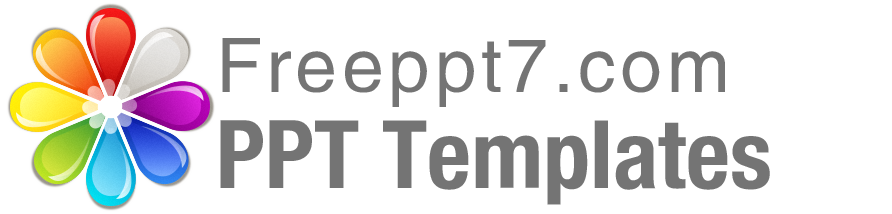 Best PPT templates for free download
https://www.freeppt7.com